For Ph.D. Students
NIMS International 
Cooperative Graduate 
Program
CALL FOR APPLICATIONS
Opportunities for International Collaboration
at NIMS, JAPAN Available
Application Deadline: January 6, 2023
      To apply, find out your university contact:
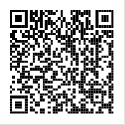 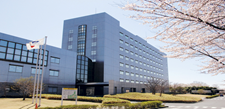 NIMS will provide the following support   
    for successful applicants.

　・Living Allowance
　・Furnished Accommodation
Doctoral students can conduct part of their thesis work for six months to a year with co-supervision by the NIMS researchers.


                                                                               NIMS Official Website:
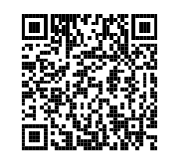 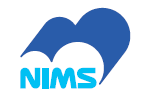 National Institute for Materials Science, Japan